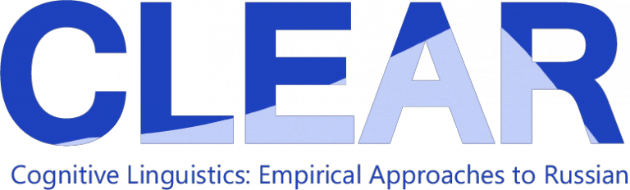 Construal of number in the Ukrainian bahato construction
Laura A. Janda
Yuliia Palii

UiT The Arctic University of Norway
SCLC 2024
November 1­3–15, 2024
[Speaker Notes: LAJ]
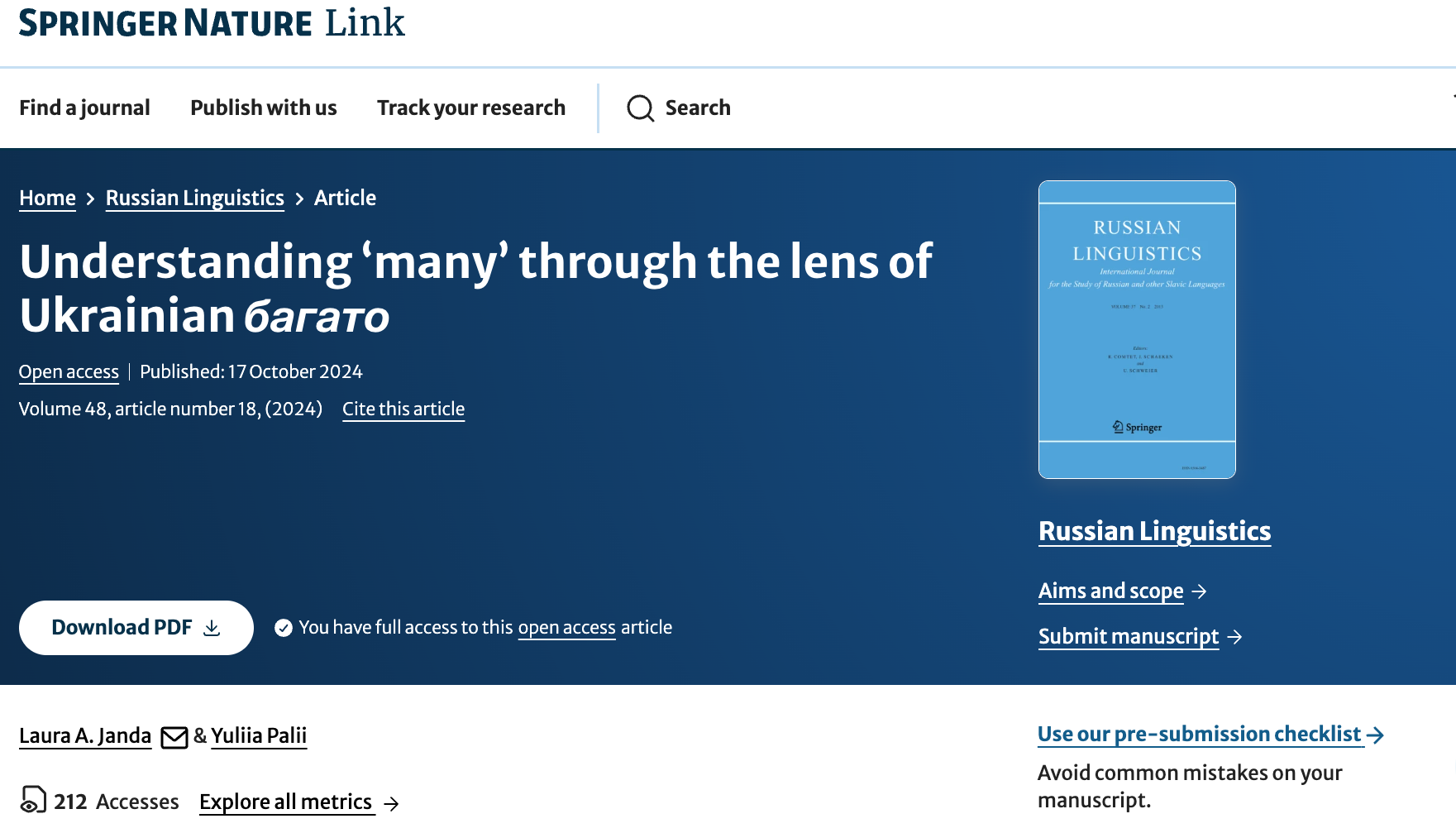 https://link.springer.com/article/10.1007/s11185-024-09301-7
багато людей...
‘many people’
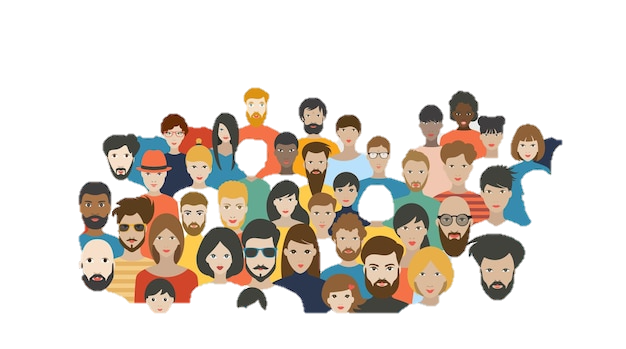 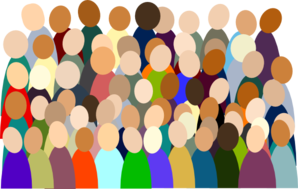 прийшло ‘came’ (SG)
прийшли ‘came’ (PL)
Direction of historical development
[Speaker Notes: LAJ]
Russian много
Ukrainian багато
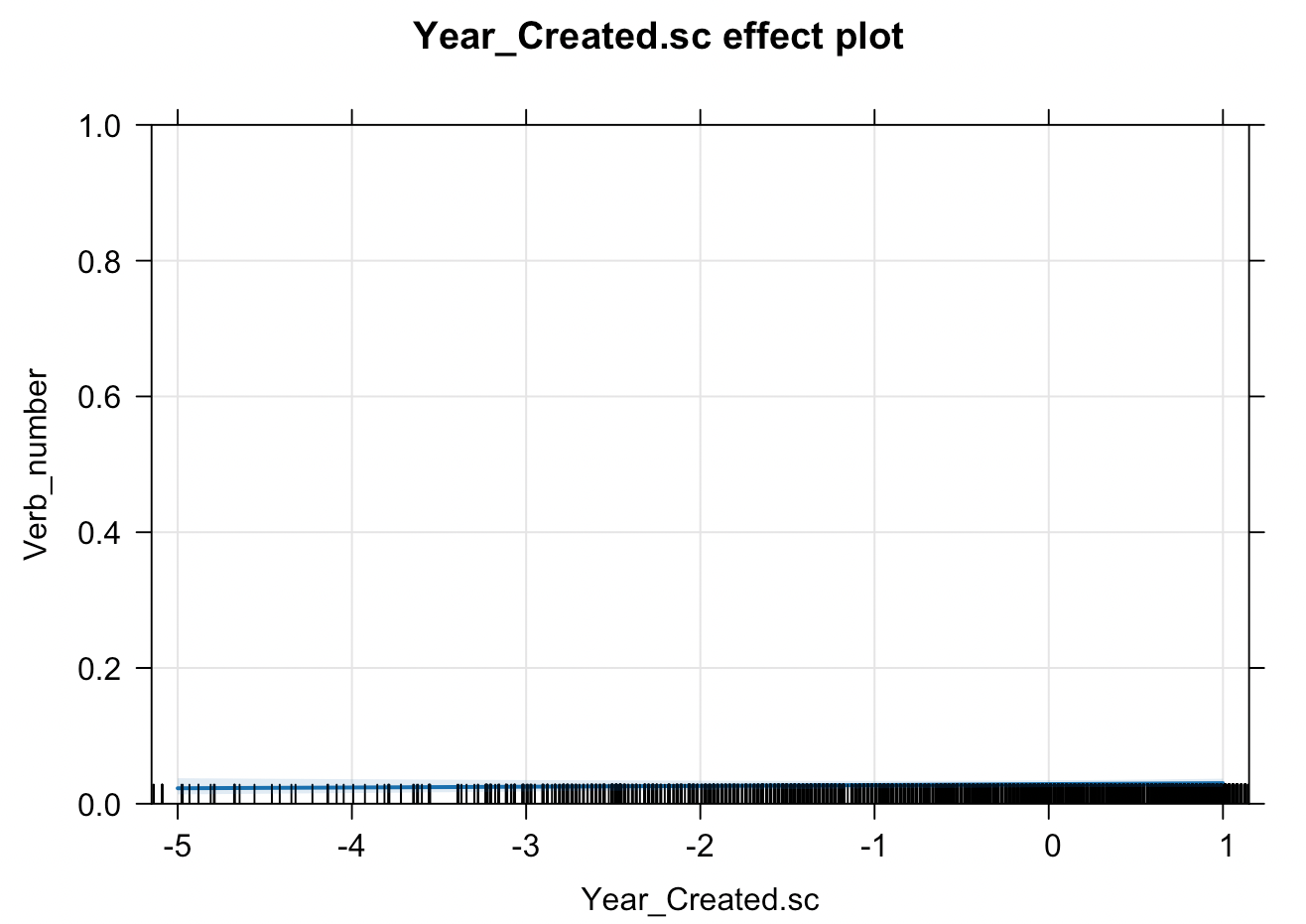 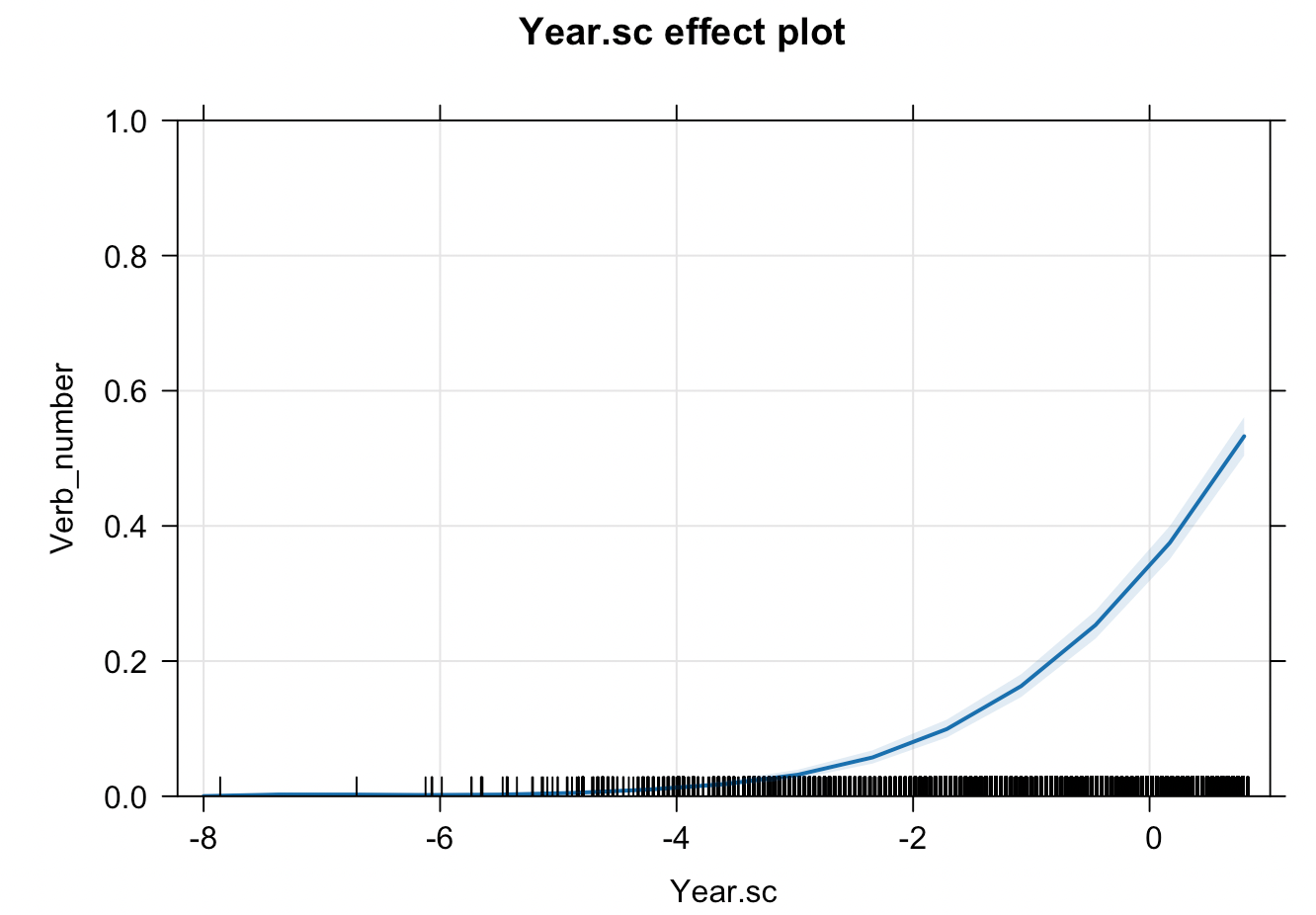 Percent PL
Percent PL
1742
2021
1819
2023
Effect plot based on 
logistic regression 
28 491 observations  from GRAC
Baseline: 69.1% SG verb forms
(other factors: word order, animacy, verb lemma)
Effect plot based on 
logistic regression 
6 612 observations  from Russian National Corpus
Baseline: 94.7% SG verb forms
(other factors: word order, animacy)
[Speaker Notes: LAJ]
Alternative construals as either mass or multiplex 
cf. Langacker (2008: 131), Johnson (1987: 26)
Non-plural Mass Noun
Plural Mass Noun
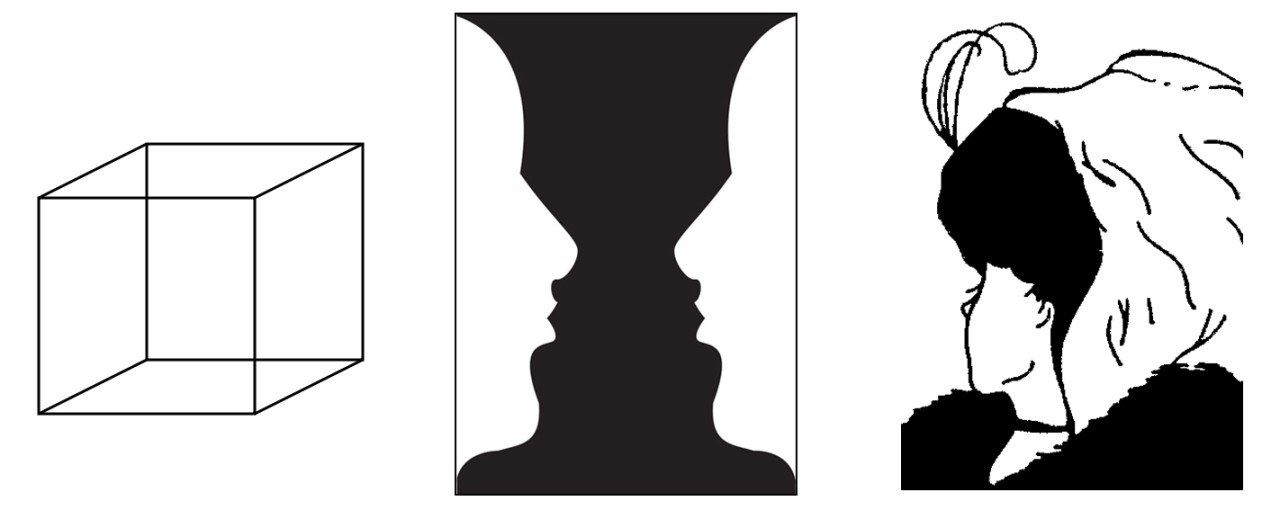 Cognitive multistability (Stadler & Kruse 1995), 
similar to ambiguous figures
[Speaker Notes: LAJ]
‘Many’ has a diverse array of expressions and etymological sources across the Slavic languages
[Speaker Notes: LAJ]
Our data: 28 491 observations  from the General Regionally Annotated Corpus of Ukrainian
[Speaker Notes: YP]
Animacy and Word Order influence SG vs. PL
[Speaker Notes: YP]
Animacy and Word Order influence SG vs. PL
Після СРСР нам залишилося багато речей, котрі нас і надалі тримають в спільному просторі...(Онлайн-ЗМІ «Zахід.net», 2009)
‘After the USSR, we were left with many things that will continue to keep us in a common space.’
[Speaker Notes: YP]
Animacy and Word Order influence SG vs. PL
це досить суттєві гроші і таким способом фінансувалися багато речей в країні, включаючи політичну корупцію. (Журнал «НВ», 2018)
‘this is a substantial amount of money and this is how many things in the country were financed, including political corruption’
[Speaker Notes: YP]
Animacy and Word Order influence SG vs. PL
Тоді прийшло багато людей, і гостям сподобалось. (Онлайн-ЗМІ «Маєш право знати - Бровари», 2014)
‘Many people came then, and the guests liked it.’
[Speaker Notes: Yp]
Animacy and Word Order influence SG vs. PL
На свято прийшли багато людей, всі навіть не помістилися у середині храму. (Інтернет-газета «Версії», 2017)
‘Many people came for the holiday, there wasn’t even room for all of them inside the church.’
[Speaker Notes: YP]
Animacy and Word Order influence SG vs. PL
Оскільки збиралися похапцем, багато речей залишилося вдома, до якого кримські татари обов'язково повернуться. (Онлайн-ЗМІ «Zахід.net», 2017)
‘Since they left in a hurry, many things got left at home, where the Crimean Tatars will definitely return.’
[Speaker Notes: YP


An inanimate noun in subject before verb word order can combine with a singular verb form.]
Animacy and Word Order influence SG vs. PL
Із уже згаданих причин багато речей залишилися на папері. (Інтернет-газета «Дзеркало тижня», 2020)
‘For the reasons previously mentioned, many things remained on paper.’
[Speaker Notes: YP]
Animacy and Word Order influence SG vs. PL
В акції брали участь лікарі, студенти, вчителі, багато людей прийшло з дітьми, – розповив Геннадій. (Світлана Талан «Оголений нерв», 2015)
‘Doctors, students, teachers participated in the demonstration, many people came with their children – said Hennadij.’
[Speaker Notes: YP

 
An animate noun combining with a singular verb form is less used in subject before verb word order]
Animacy and Word Order influence SG vs. PL
Акція проходила мирно, на Майдані був концерт, багато людей прийшли з дітьми. (Газета «Свобода», 2019)
‘The demonstration took place peacefully, there was a concert on the Majdan square, many people came with their children.’
[Speaker Notes: YP]
Our analysis: Mixed-effects logistic regression in R
[Speaker Notes: LAJ]
Prediction of Plural by fixed effects of mixed-effect logistic regression model
Intercept: Year.sc = 0.0 (= 2004), Animacy = inanimate, Word Order = VS
[Speaker Notes: LAJ]
Predicted values for Animacy
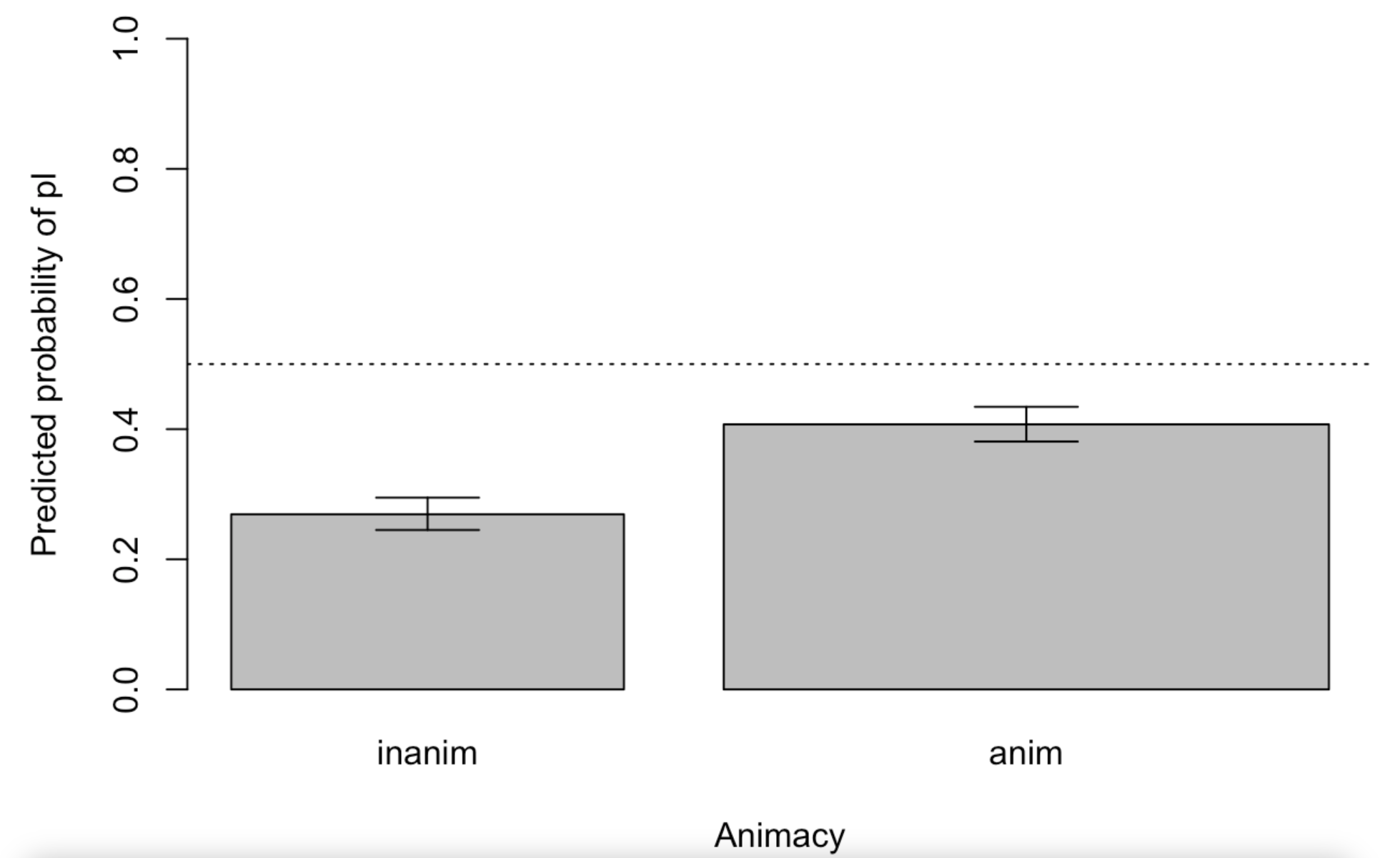 [Speaker Notes: LAJ]
Predicted values for Word Order
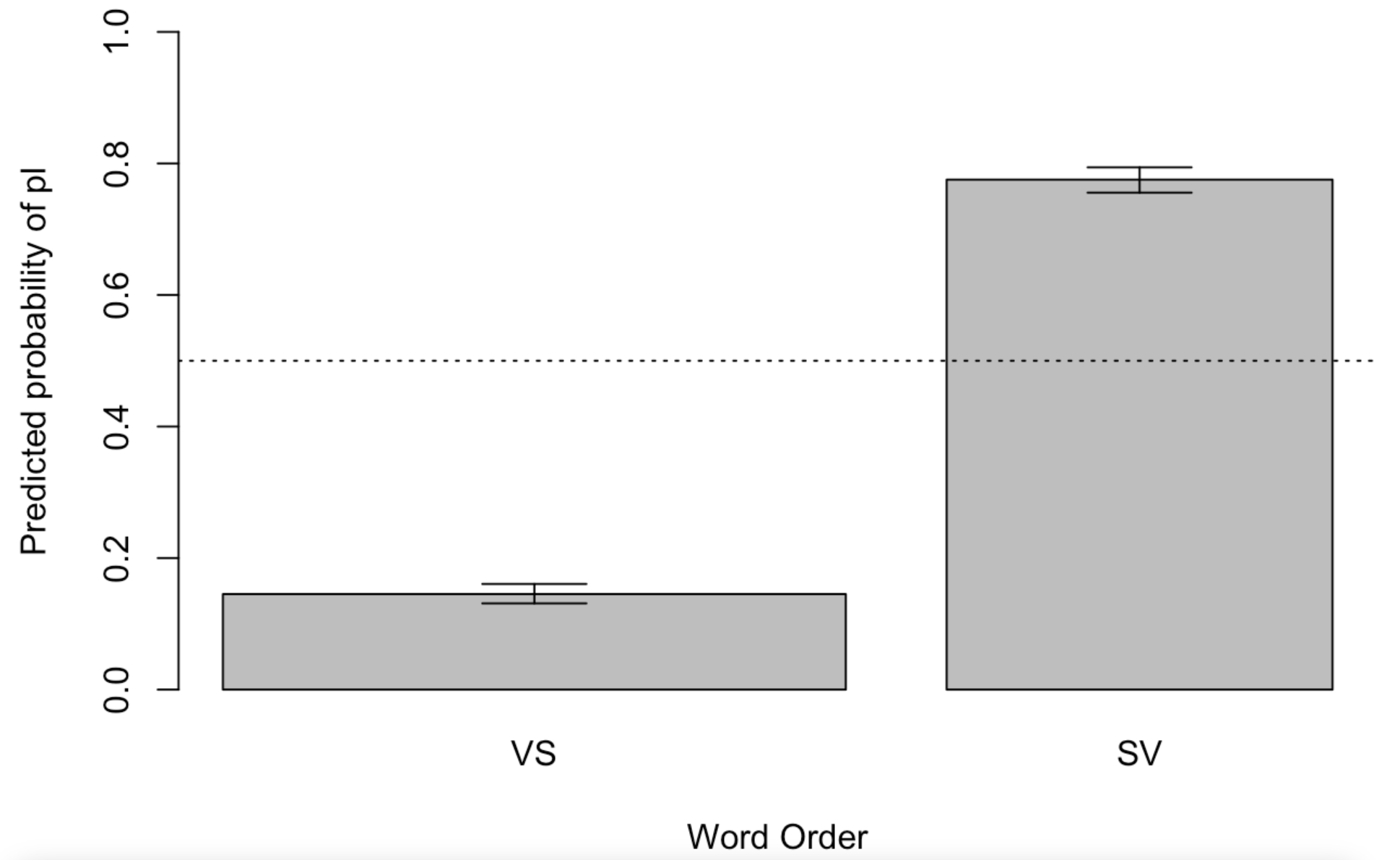 [Speaker Notes: LAJ]
Case studies: Verbs with strong preferences
[Speaker Notes: YP]
Verb lemmas that appear in twenty or more examples and are ranked by the model at the extremes of a distribution from preference for Singular to preference for Plural. Shading indicates verbs with 100% of observations of only Singular or only Plural.
[Speaker Notes: YP]
Case studies of verbs that strongly prefer SG:micro-constructions
PASSAGE OF TIME
HAPPEN
EXIST
ACCUMULATE
DIE
Together, the 28 verbs in these 5 semantic groups appear in 12,305 examples, constituting 43% of our total dataset
[Speaker Notes: YP]
І хоча минуло багато років, вона про цю подію розповідала з великим хвилюванням. (Інтернет-газета «Високий замок», 2003)
‘And although many years have passed, she talked about this event with great excitement.’
Common subjects: день ‘day’, місяць ‘month’, рік ‘year’
[Speaker Notes: YP]
Відтоді багато змін відбулося в житті актриси і мами. (Інтернет-газета «Дзеркало тижня», 2017)
‘Since then, many changes have taken place in the life of the actress and mother.’
 
Принаймні в автора цих рядків до режисера виникло багато запитань. (Інтернет-газета «Україна молода», 2012)
‘The author of these lines at least had many questions for the director.’ [literally: there arose many questions]
[Speaker Notes: YP]
Потім точилося багато розмов про матеріальну підтримку своєї збірної від вірменської діаспори. (Інтернет-газета «Високий замок», 2003)
‘Then there were many conversations about the material support of the national team from the Armenian diaspora.’
 
У відділенні лежало багато хворих (Онлайн-ЗМІ «UNIAN.NET», 2020)
‘There were many patients in the ward’
when people are referred to, they have limited or subjugated agency
[Speaker Notes: YP]
Відвідувачі Гідропарку скаржаться, що там розвелося багато щурів.  (Онлайн-ЗМІ «UNIAN.NET», 2013)
‘Visitors to the Hydropark complain that there are a lot of rats.’
[Speaker Notes: YP]
І багато хлопців загинуло на моїх очах. (Сергій Сущенко, «Спогади», 2018)
‘And many boys died before my eyes.’
[Speaker Notes: YP]
Summary of micro-constructions
Verbs associated with five micro-constructions that strongly prefer Singular forms account for 43% of the data in our study 
Most verbs in these micro-constructions prefer VS Word order 
Two micro-constructions are quite distinct: PASSAGE OF TIME, with nouns referring to durations, and DIE, dominated by human beings 
The remaining three micro-constructions are related to each other 
EXIST and ACCUMULATE: inanimate nouns refer primarily to communications and problems, while animates are usually people who are identified in relation to a given individual, idea, or event
[Speaker Notes: YP]
Summing up:What we left out and conclusions
[Speaker Notes: Both]
Things that we did not take into consideration
Distance between the Subject and Verb
Voice of Verb as Active vs. Passive
Aspect of Verb as Perfective vs. Imperfective
Individual author preferences
Dialectal or regional differences, influence from Russian, Polish
Other quantifiers
“Bare” багато without a Noun Phrase (meaning ‘many people’)
багато з них, багато з нас, багато з вас
Further semantic classification of nouns and verbs
[Speaker Notes: Both]
Conclusions
In the bahato construction the relative frequency in our data is 69.1% Singular vs. 30.9% Plural.
This relative frequency has changed over time: Plural has increased and recently overtaken Singular.
SV word order and animate nouns prefer Plural.
Individual verbs have their own preferences for verb number.
A handful of micro-constructions that prefer Singular play a large role.
[Speaker Notes: Both]